ePoster TitleTitle continuedResearchers’/Presenters’ NamesInstitution/Organization/Company
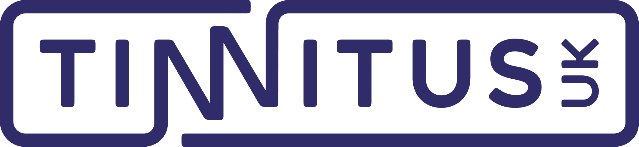 Introduction
This is your ePoster Template.
Please read carefully tips in the boxes. Please remove this box and all boxes when inserting your own text. Thank you for keeping the presentation structure:
Introduction
Objectives
Methods
Results
Conclusions
Objectives
Copy and paste your text content here, adjusting the font size to fit. We recommend “Arial” as a sans-serif font or “Times Roman” (not “Times New Roman”) for a serif font. We recommend size 10 of the  font. Use the “Symbol” font for Greek characters.
Methods
Copy and paste your text content here, adjusting the font size to fit
Results
Tips for Excel Charts
Copy and paste your Excel chart. The chart can be stretched to fit as required. If you need to edits parts of the chart, we recommend you edit the original chart in Excel, then re-paste the new chart.
(Delete this box when inserting your text or image. This is only a reminder.)
-
-
Conclusions
Tips for Inserting Graphs or Images
Note: Skip the following procedure if your graphs were created in PowerPoint®, Illustrator (eps file) or Excel.
Image checking procedure: After you insert the image (72 dpi screen resolution) and resize* to fit, right click on it and select Format Picture. When the pop-up window comes up, click on size and check the scale. The image will print better if its width and height scale is at 25% or lower (20% or 10%, etc.) 
If the scale of the image is higher than 25%, try to replace it with a larger size (more dpi, e.g. 300 dpi) image if possible. (Note: This should not be done by manually stretching the image to a larger size.)
If the resolution of the image is 300 dpi or higher (400 or 600 dpi), then check to make sure its scale is not higher than 100%.
*To resize an image – Click on the image, hold the Shift key down and drag the bottom right corner to resize the image in proportion.